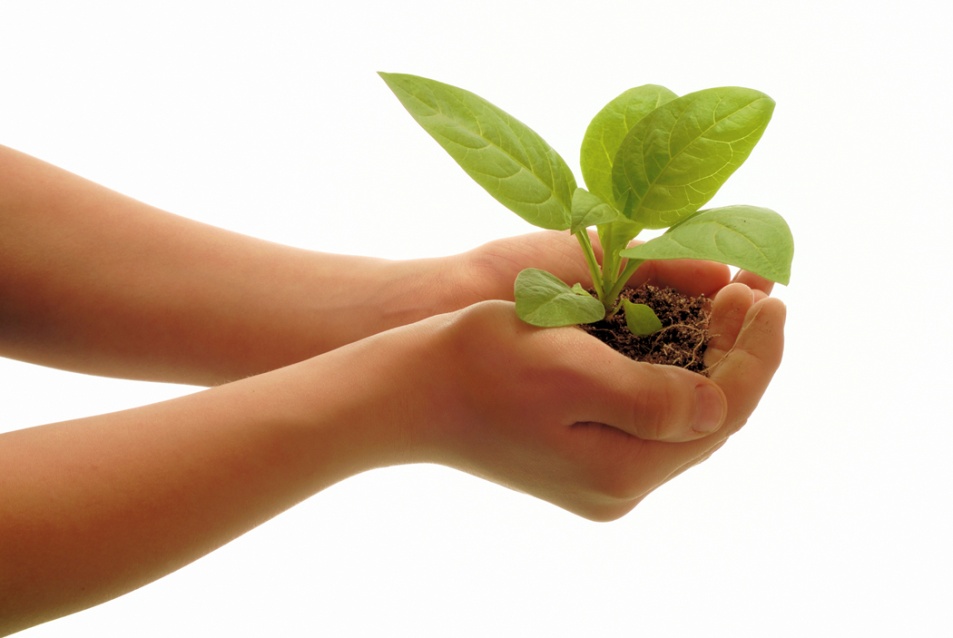 Photosynthesis &Cell Respiration
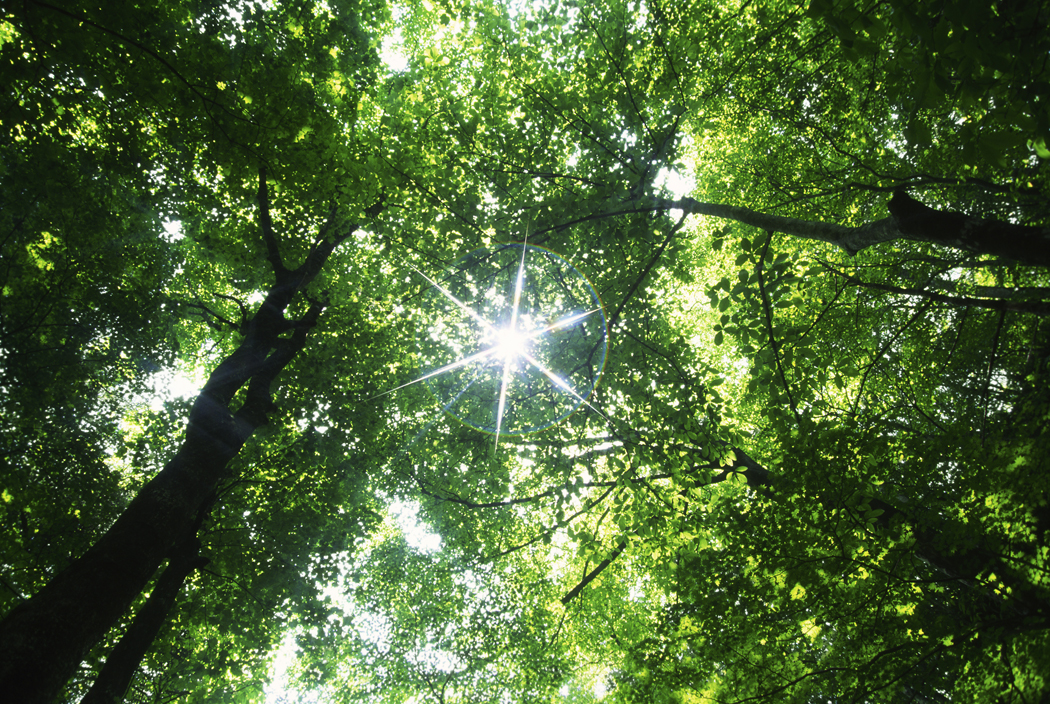 Photosynthesis
Photosynthesis is the process where plants make their own food. 

During photosynthesis plants take energy from the sun, carbon dioxide from the air and water to make glucose (sugar) and oxygen. 

The glucose that is made is what the plants use for food.
Equation for Photosynthesis
The equation for photosynthesis is: 


    6CO2 + 6H2O                        C6H12O6  +  6O2



Carbon dioxide, water & sunlight are called reactants because they are all necessary for photosynthesis to occur. 
Glucose (a sugar) and oxygen are both products because they are produced from photosynthesis.
sunlight
carbon 
dioxide
water
glucose
oxygen
Remember This!!!
Carbon dioxide (CO2), water (H2O) & sunlight
	are reactants for photosynthesis (they are required).


Glucose (C6H12O2) & oxygen (O2) 
	are products for photosynthesis (they are made).
The Importance of Sunlight
Because sunlight is required for photosynthesis, sunlight is the ultimate source of all energy. 

Without plants, animals would not have food to consume for energy. 

Therefore, sunlight is vital for life on earth!
Where Does Photosynthesis Occur?
Most plants, algae and some bacteria go through photosynthesis.
Photosynthesis takes place in the chloroplast that is found within a plant and some bacteria cells.
chloroplast
plant cell
Photosynthesis Review
Remember This!!!
Photosynthesis captures the energy of light and converts it into glucose.  

Glucose is a source of energy that is useable by the cell.

Photosynthesis always takes place in the chloroplasts.
Your Turn!
What is the purpose of photosynthesis? 


What type of organisms perform photosynthesis? 


Where specifically does photosynthesis occur in a plant cell?
Cell Respiration
Cell respiration is the process where plants and animals take glucose, made from photosynthesis, and use it to make energy. 

During cell respiration, animals eat plants or other animals to get glucose.  They use the glucose and oxygen to make ATP (energy), water and carbon dioxide. 

The ATP that is produced provides plants and animals with the energy needed to survive.
Equation for Cell Respiration
The equation for cell respiration is: 


C6H12O6  +  6O2 		6CO2 + 6H2O + ATP




Glucose and oxygen are called reactants because they both are necessary for cell respiration to occur. 
Carbon dioxide, water and ATP are all products because they are produced from cell respiration.
glucose
oxygen
carbon
dioxide
water
energy
Remember This!!!
Glucose (C6H12O2) & oxygen (O2) are reactants for cell respiration (they are required).

Carbon dioxide (CO2), water (H2O) & ATP
	are products for cell respiration (they are made).
Where Does Cell Respiration Occur?
Plants and animals go through cell respiration.
Cell respiration takes place in the mitochondria found within a plant and animal cell.
plant cell
animal cell
mitochondria
Cell Respiration Review
Remember This!!!
Respiration releases the stored energy in glucose as ATP. ATP can then be used in the cell. 

Respiration always takes place in the mitochondria.  

All  eukaryotic cells have mitochondria.
Your Turn
What is the purpose of respiration?


What types of organisms perform cellular respiration?


In which cell organelle is cellular respiration performed?
Photosynthesis & Cell Respas a Cycle
Photosynthesis and respiration are a cycle.

Photosynthesis and respiration need each other in order to have the necessary materials to start their reaction.
Photosynthesis & Cell Respas a Cycle
The products of photosynthesis, glucose and oxygen, are the reactants of cell respiration. That means, plants make the glucose and oxygen necessary for animals and plants. 

Animals  and plants then take the glucose and oxygen and go through cell respiration. Here the carbon dioxide and water that is necessary for photosynthesis is produced.
Photosynthesis & Cell Respirationas a Cycle
CO2 + H2O + Energy                 C6H12O6  +  O2


C6H12O6  + O2 		CO2 + H2O + Energy 							(ATP)
Photosynthesis
(the sun)
Cell Respiration
Your Turn!
Explain how photosynthesis and cell respiration are a cycle.

The glucose and oxygen made in Photosynthesis are the reactants in Cellular Respiration.
The water and carbon dioxide made during Cellular Respiration are the reactants in photosynthesis.